أقسام المحرمات من النساء
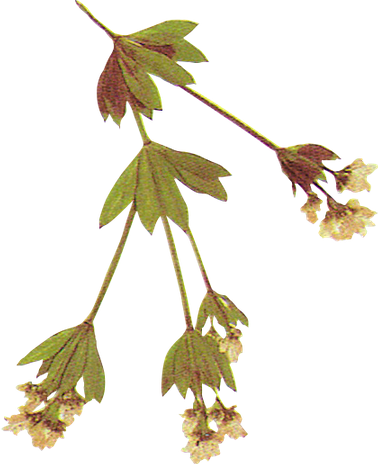 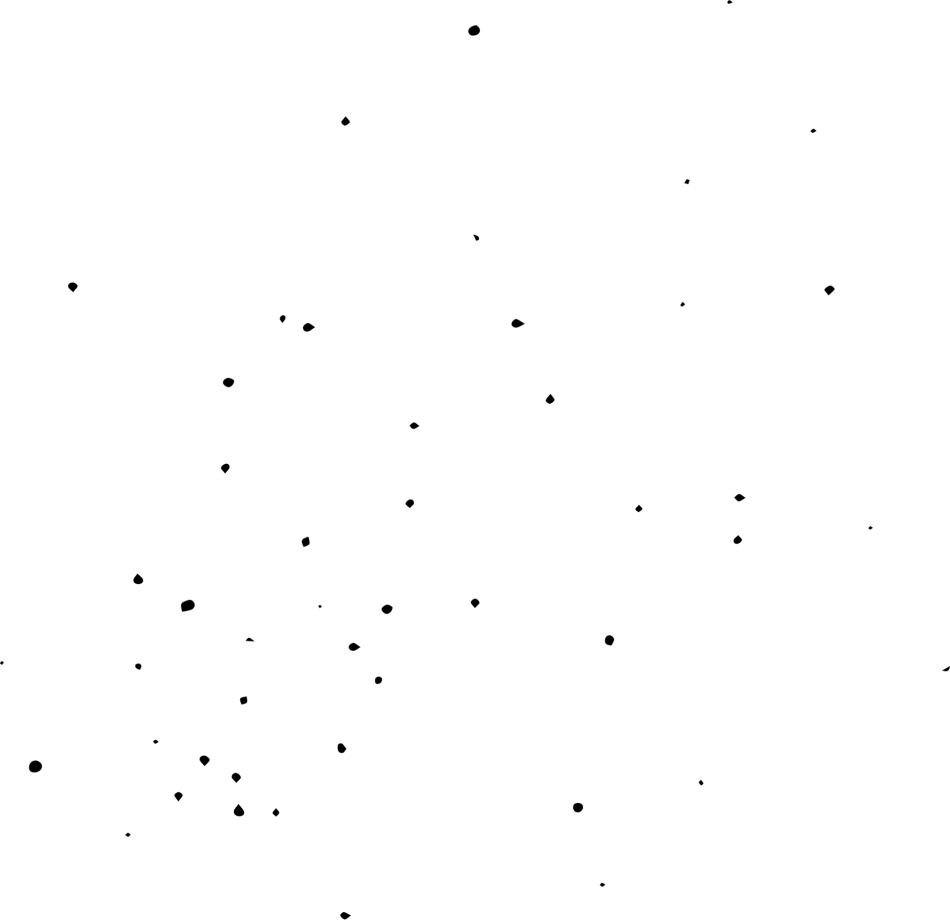 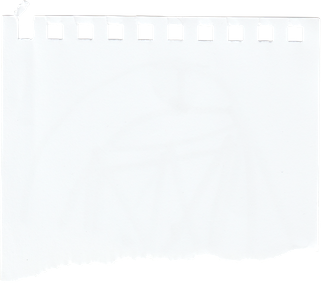 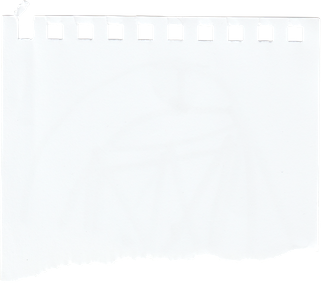 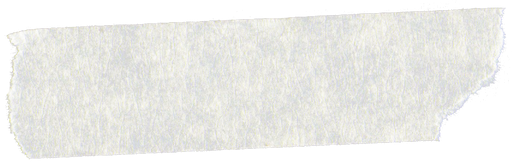 مؤقت
التأبيد
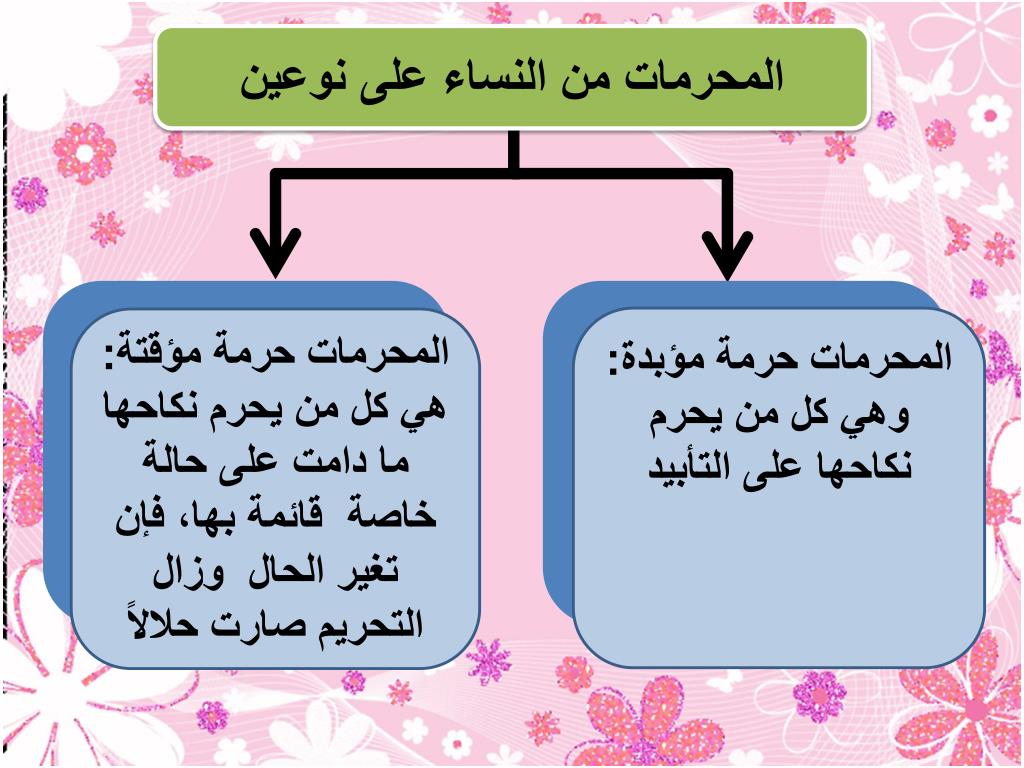 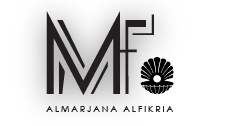 أقسام المحرمات من النساء
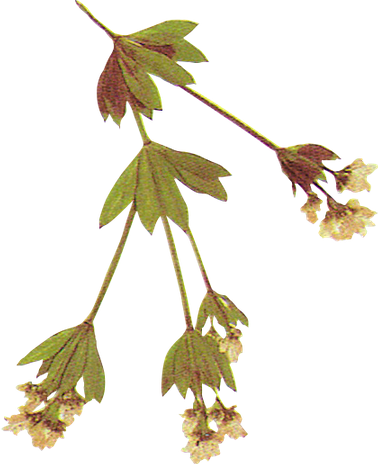 المحرمات بالنسب
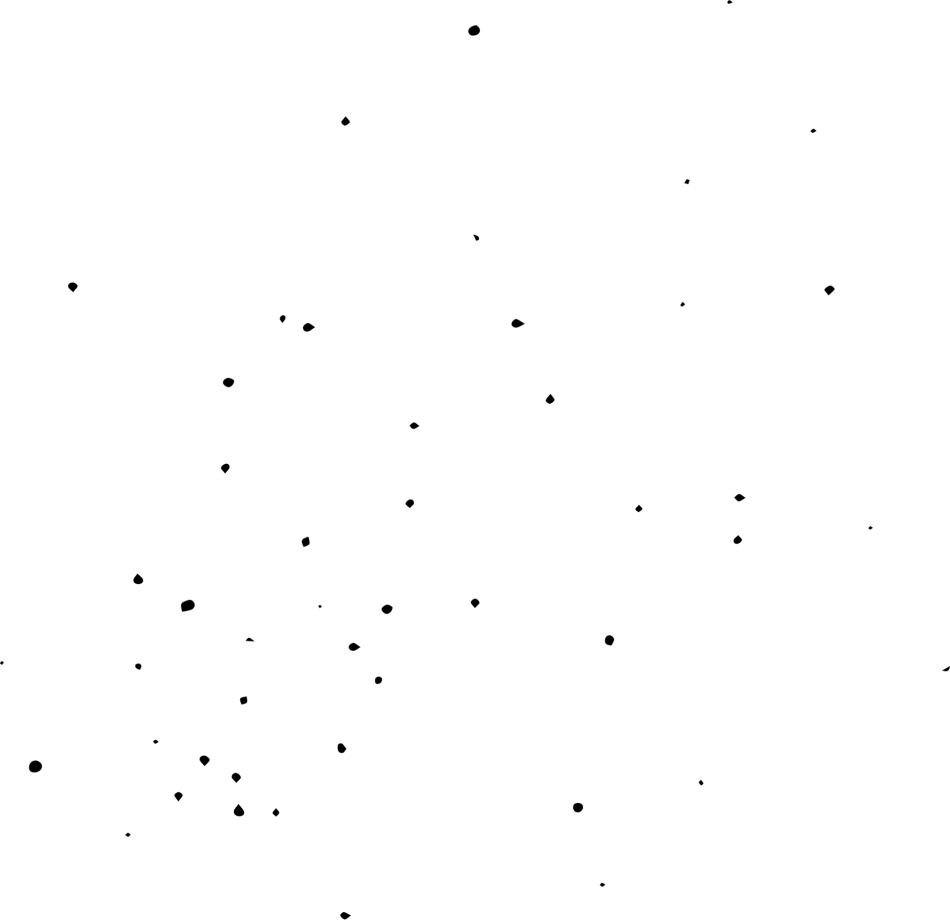 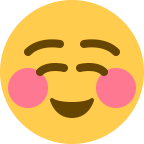 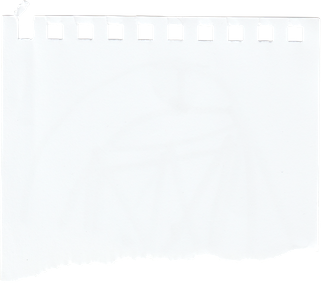 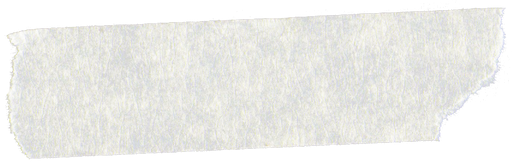 التأبيد
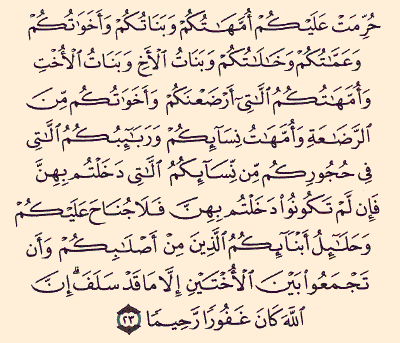 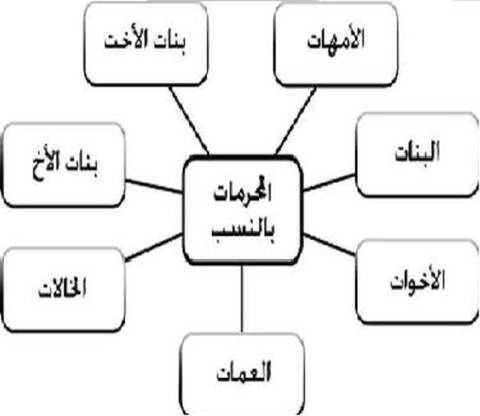 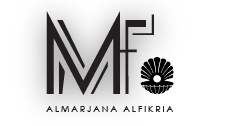 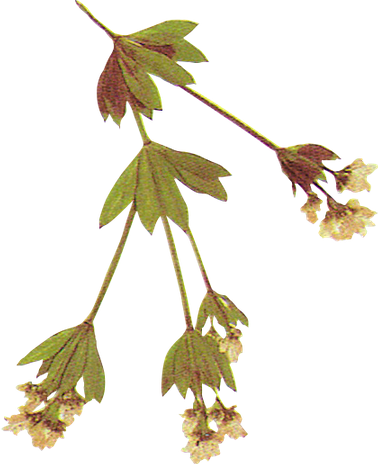 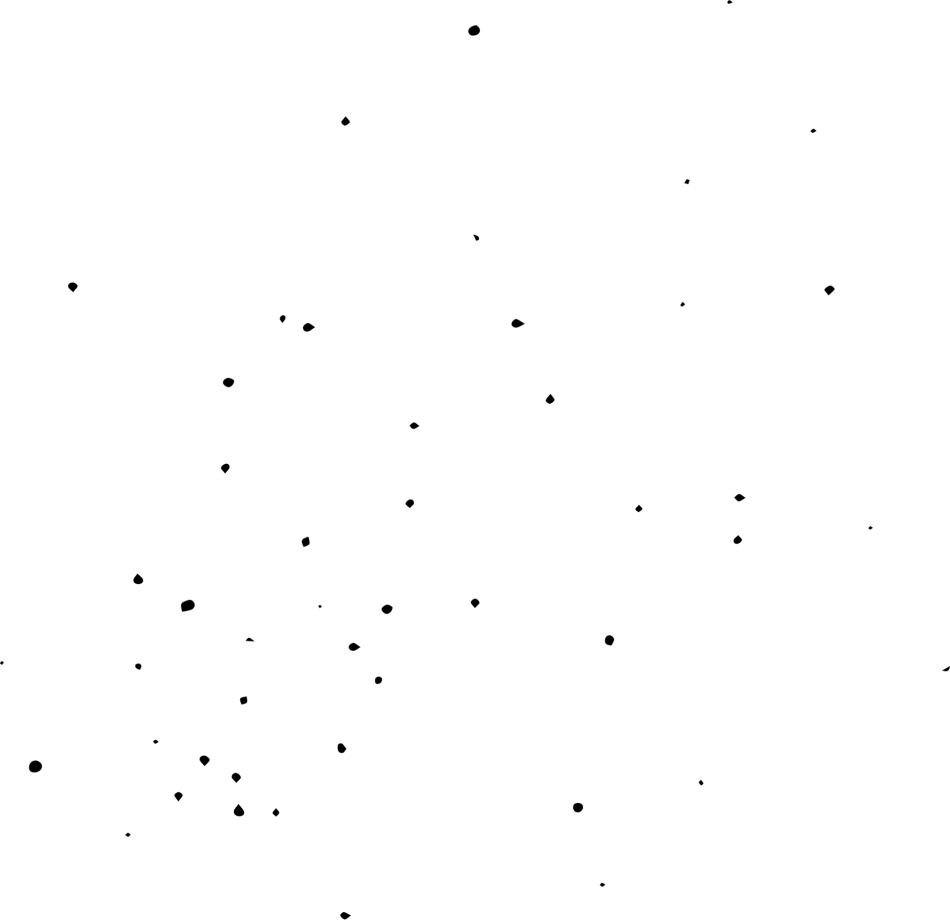 المحرماتبالرضاعة
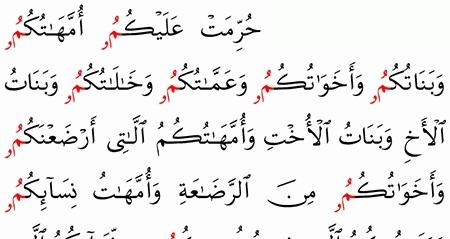 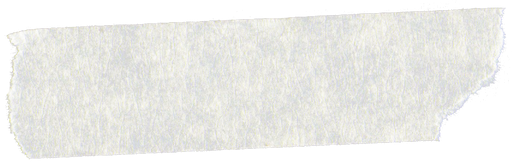 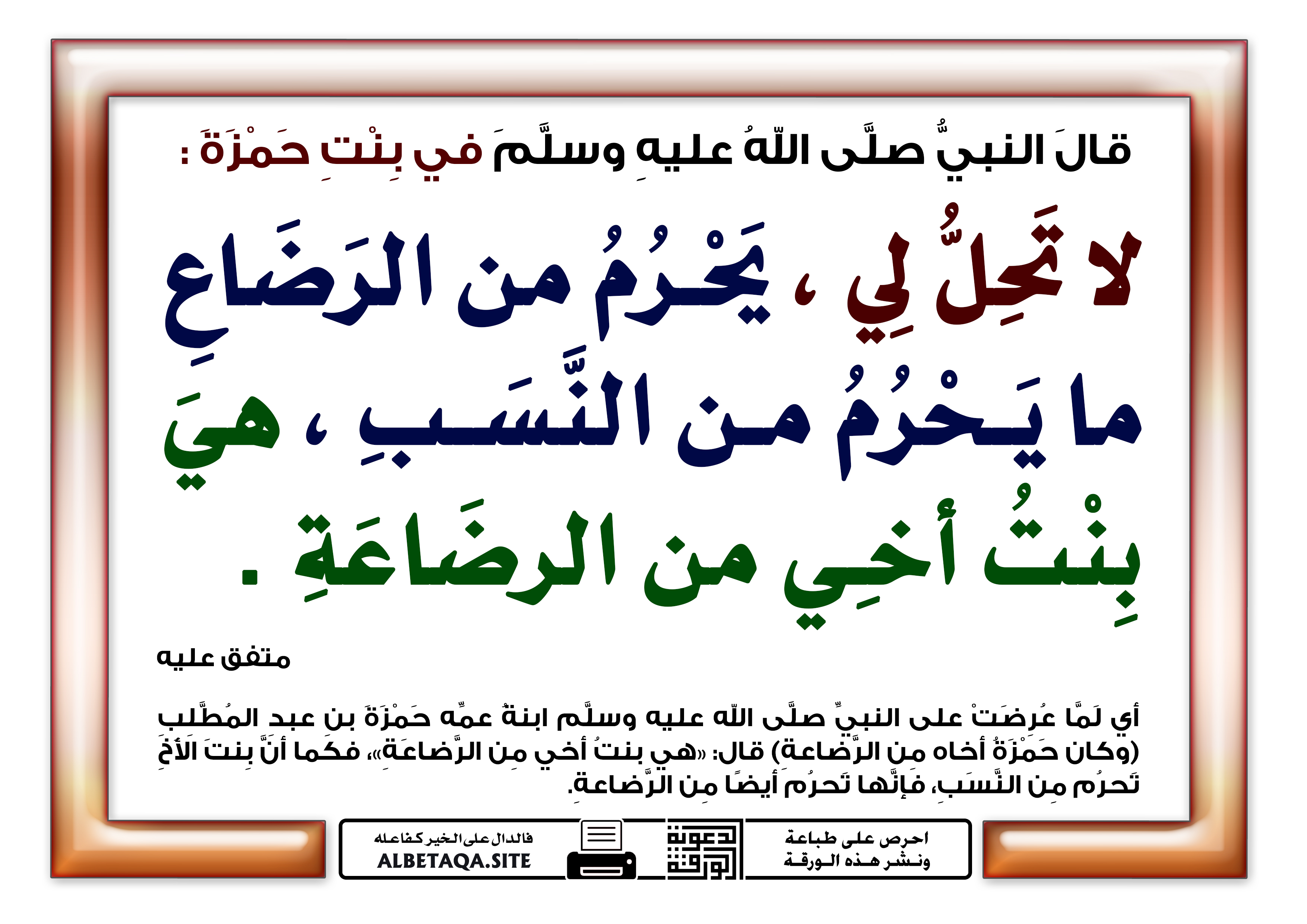 الحكمة من اعتبار الرضاع سببا في التحريم
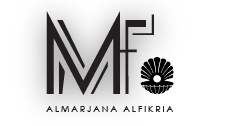 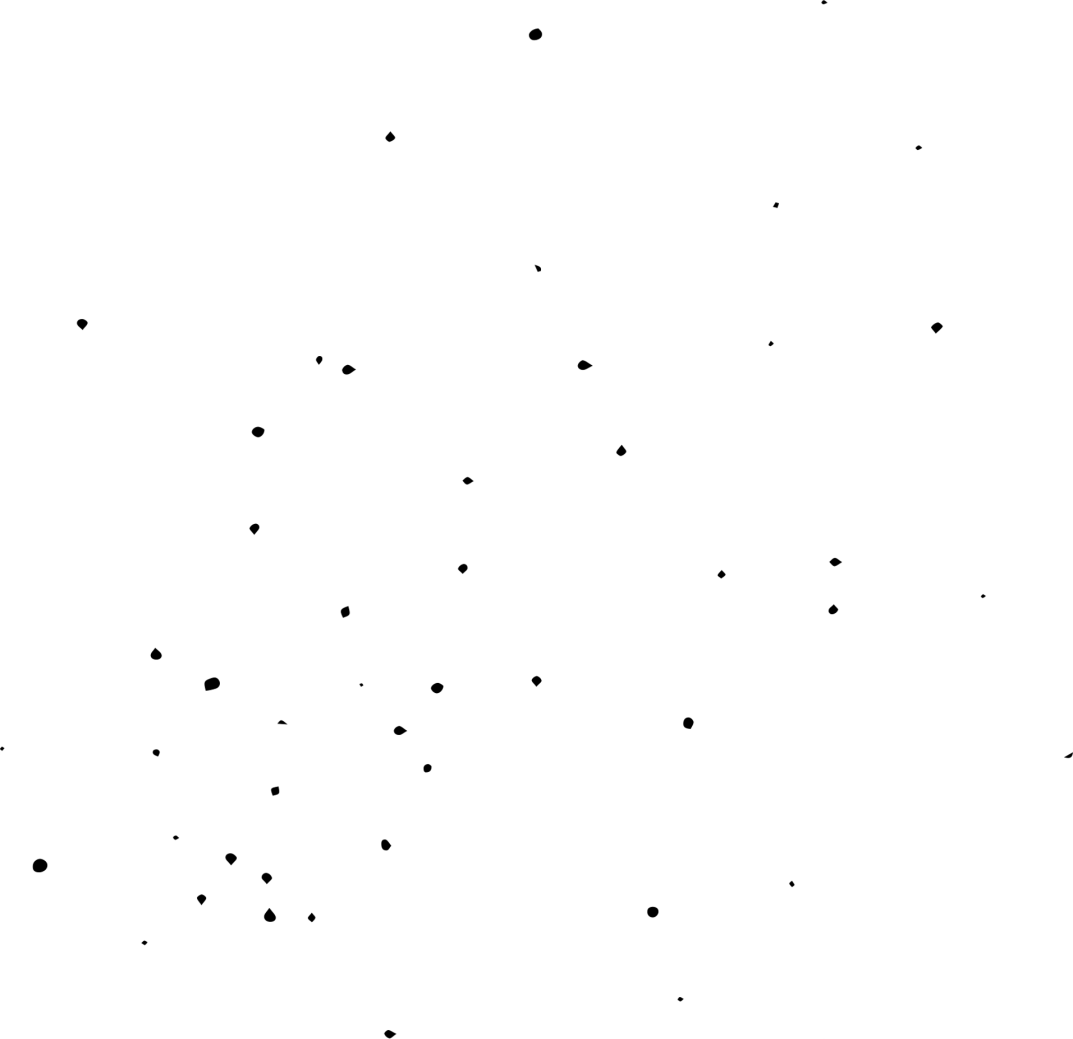 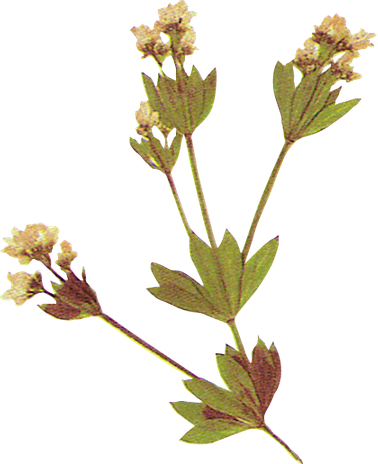 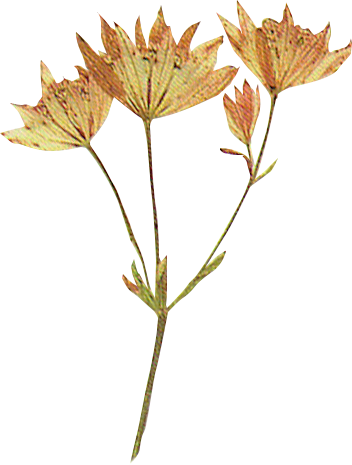 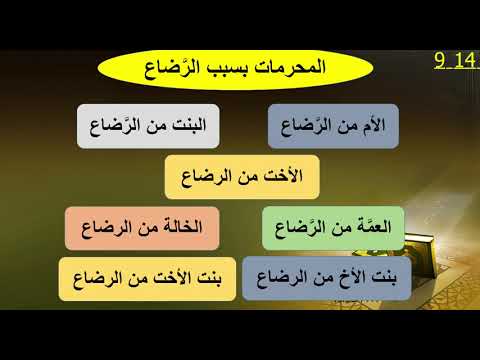 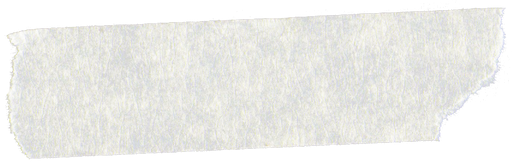 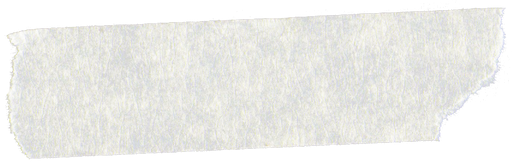 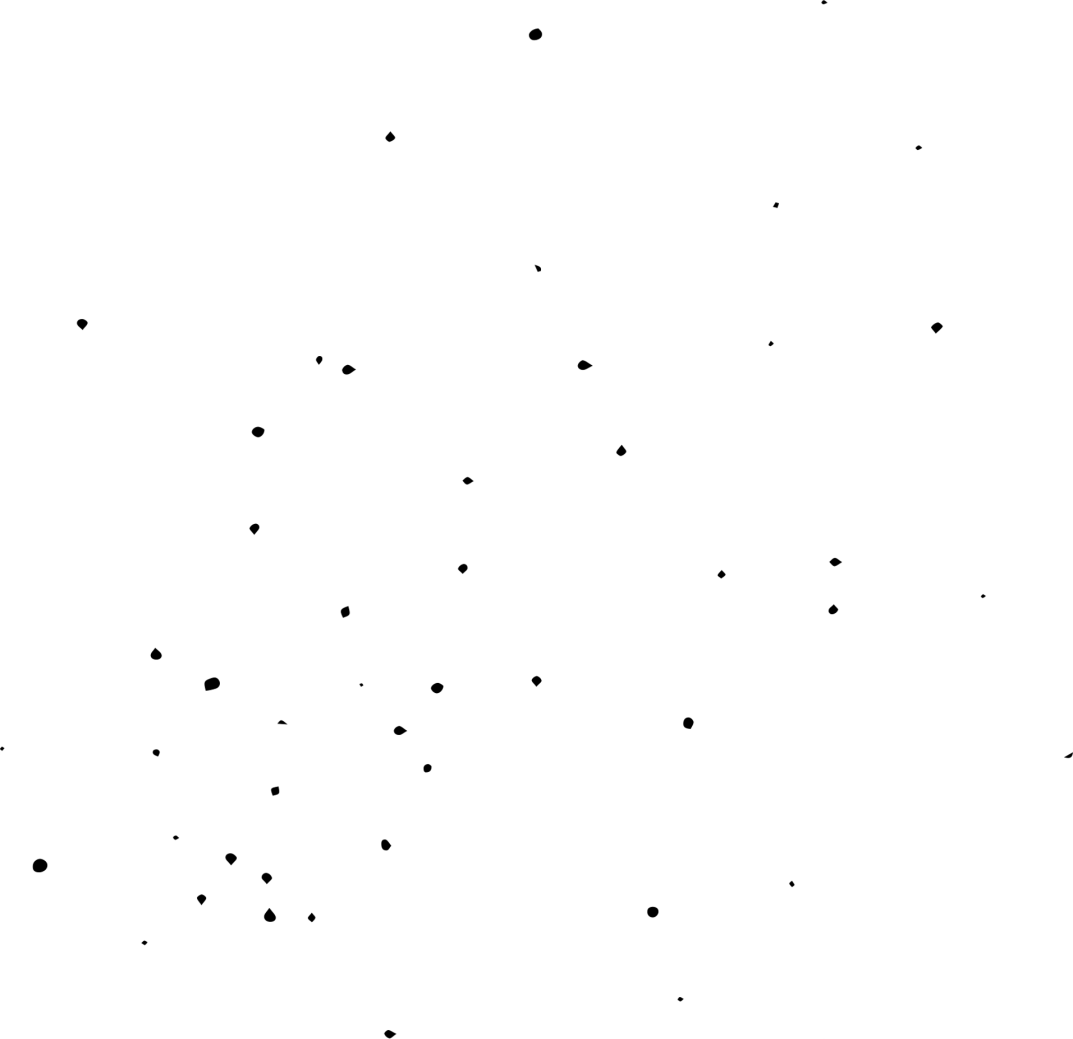 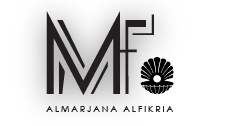 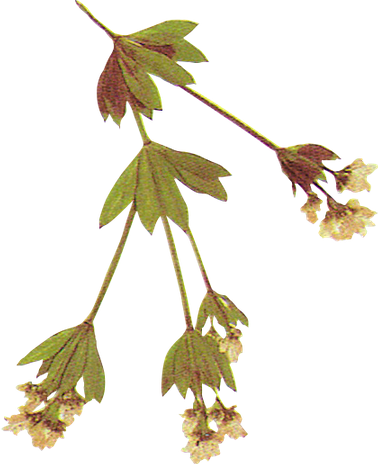 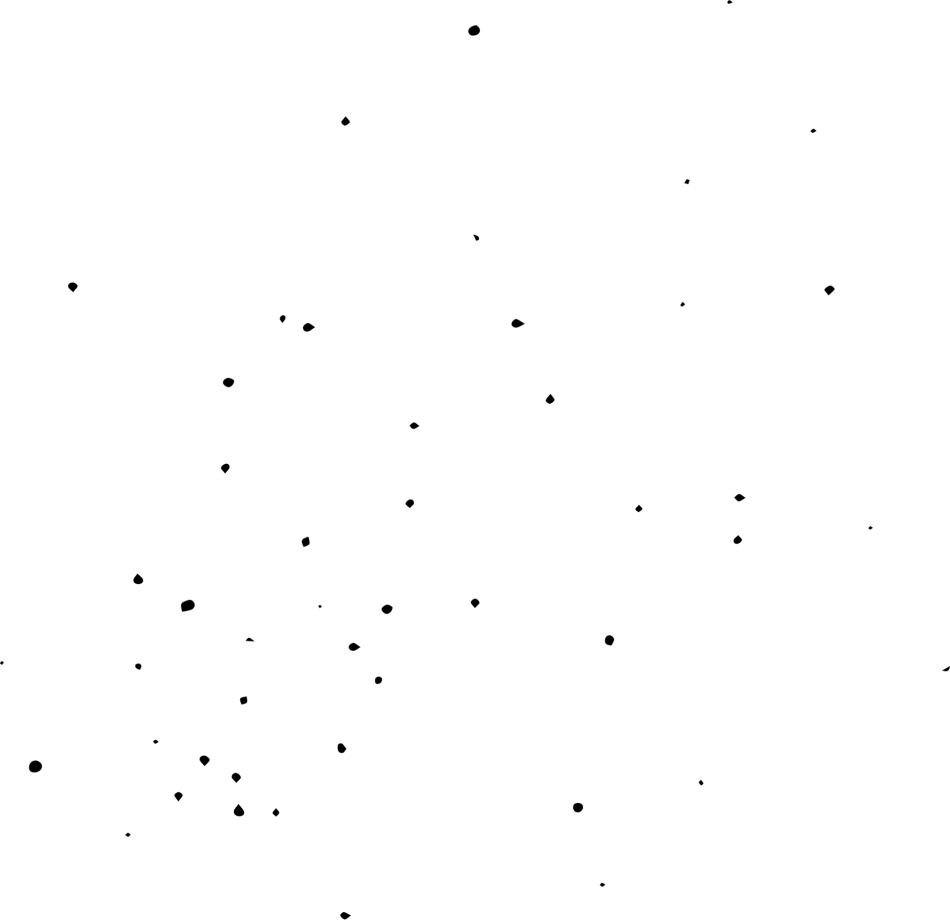 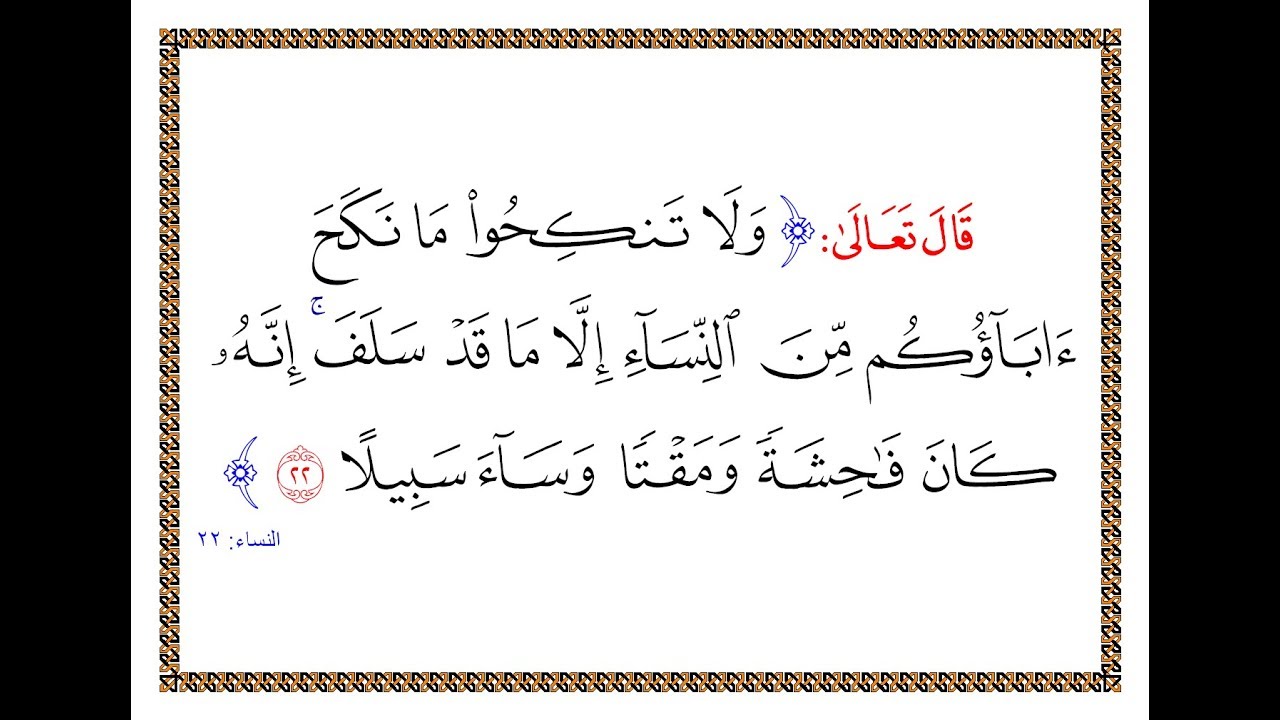 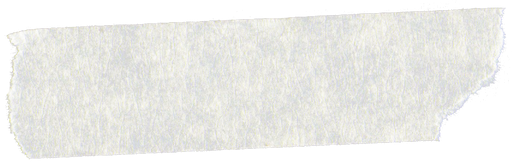 المحرمات بالمصاهرة
" وأمهات نسائكم "
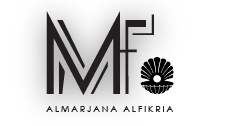 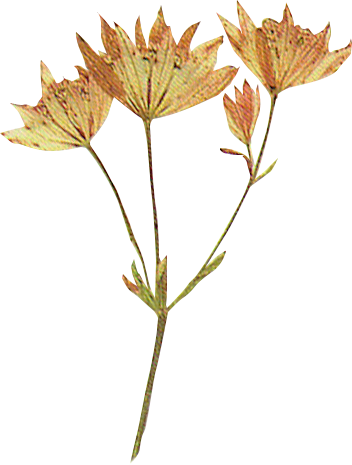 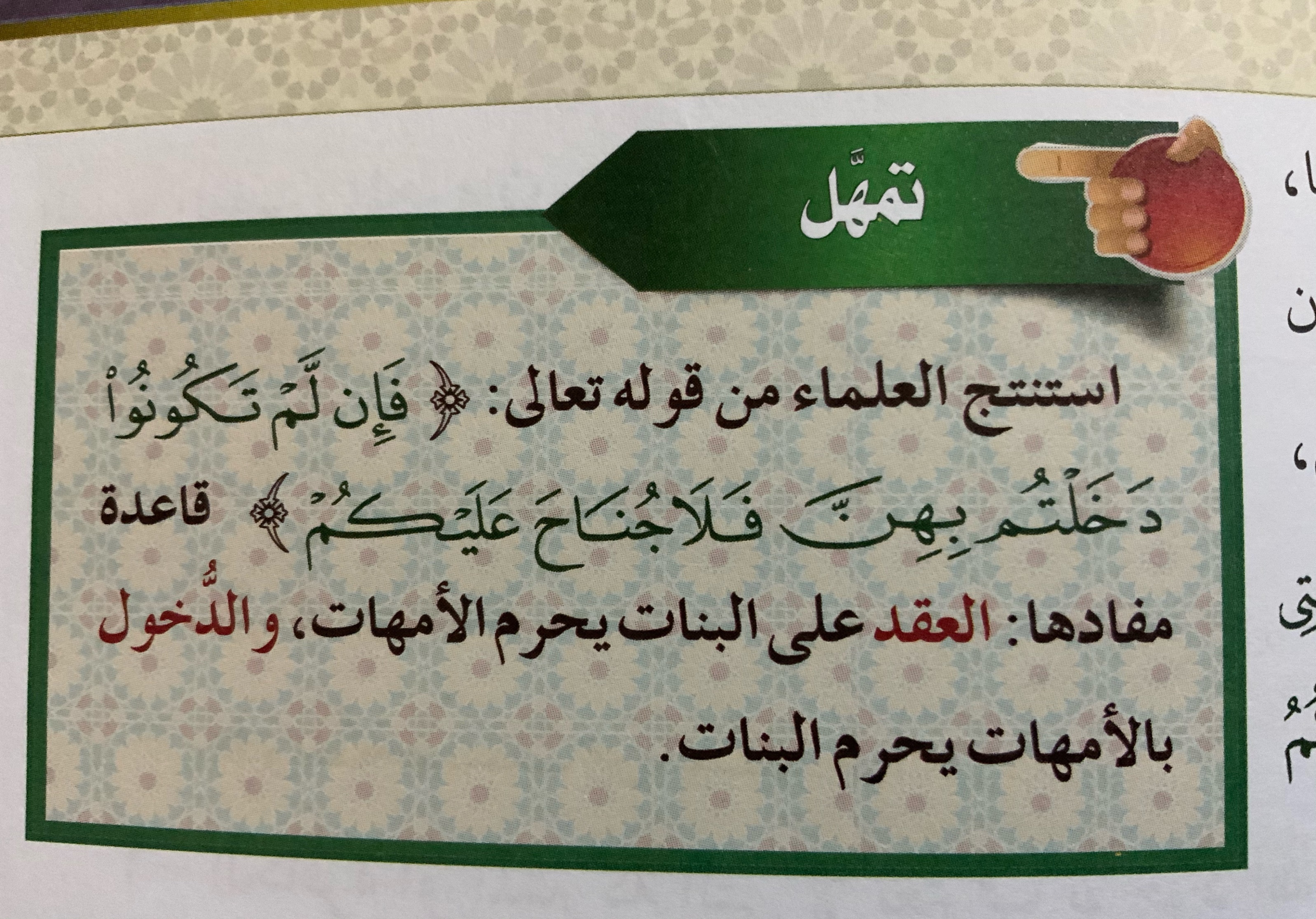 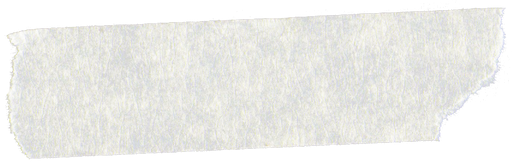 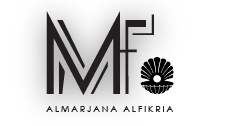 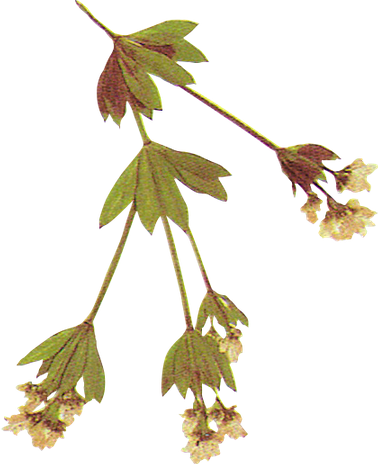 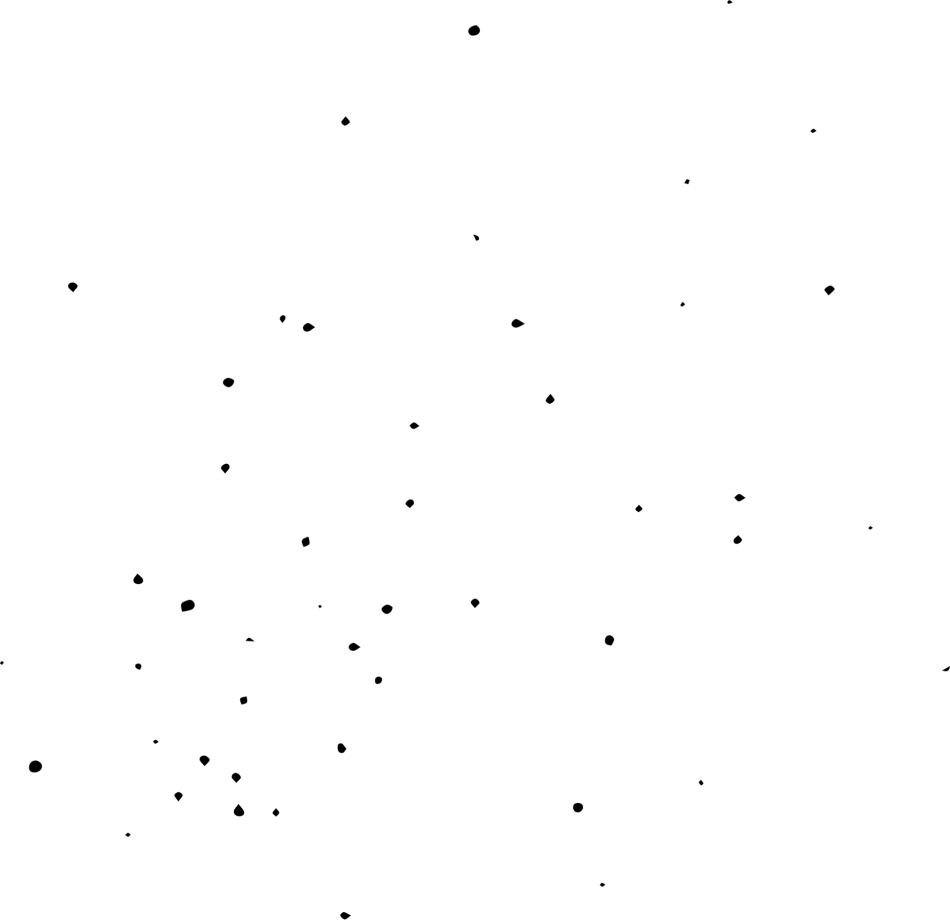 المحرمات بالمصاهرة
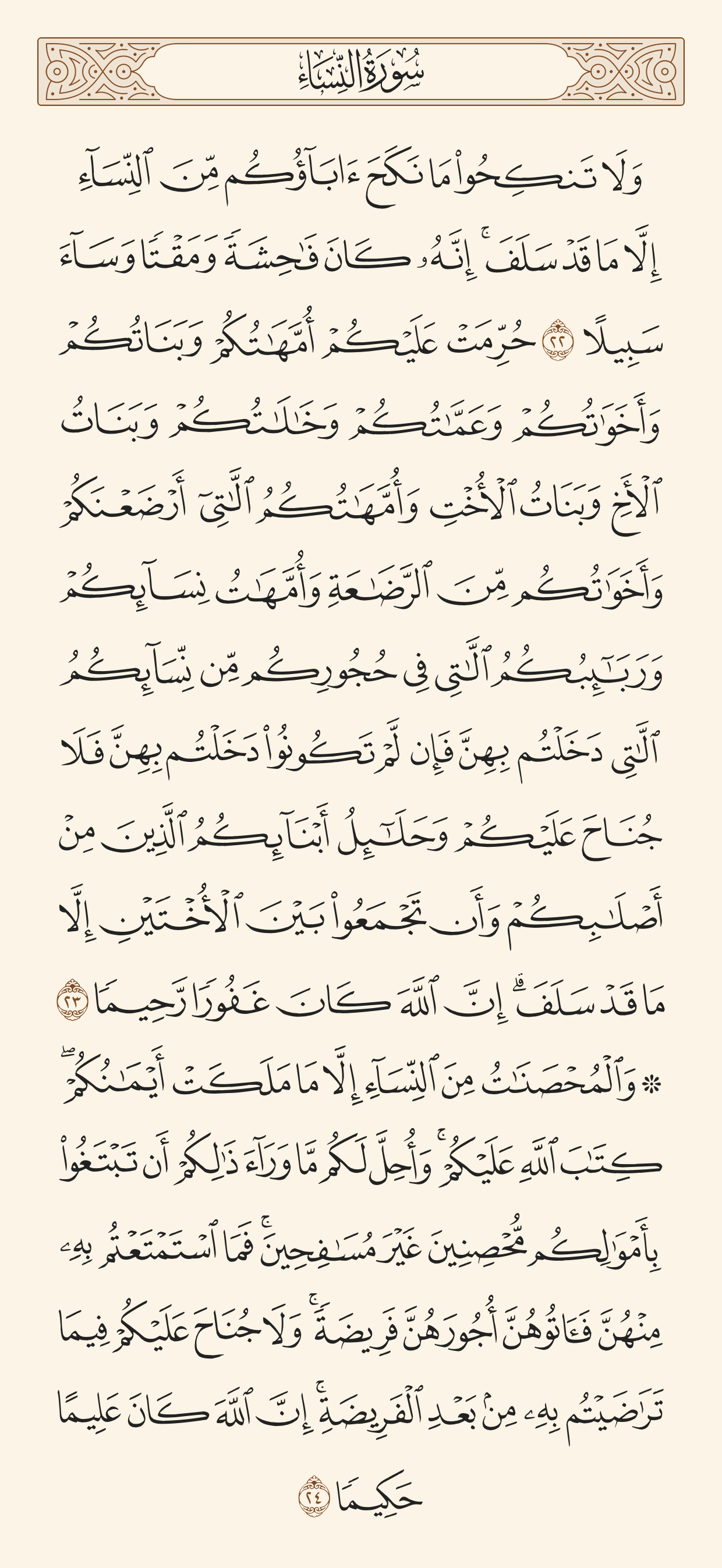 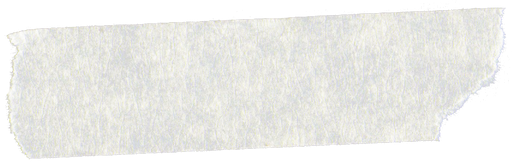 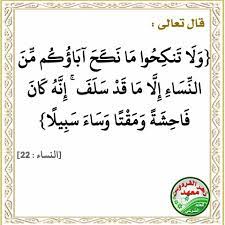 حكمة التحريم بالمصاهرة
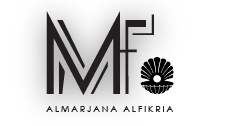 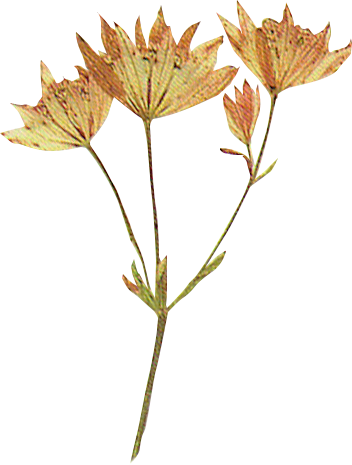 نشاط إثرائي١
ضعي علامة (.   ) آو (.  )أمام العبارة مع تصويب الخطا إن وجد
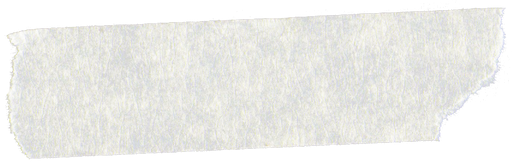 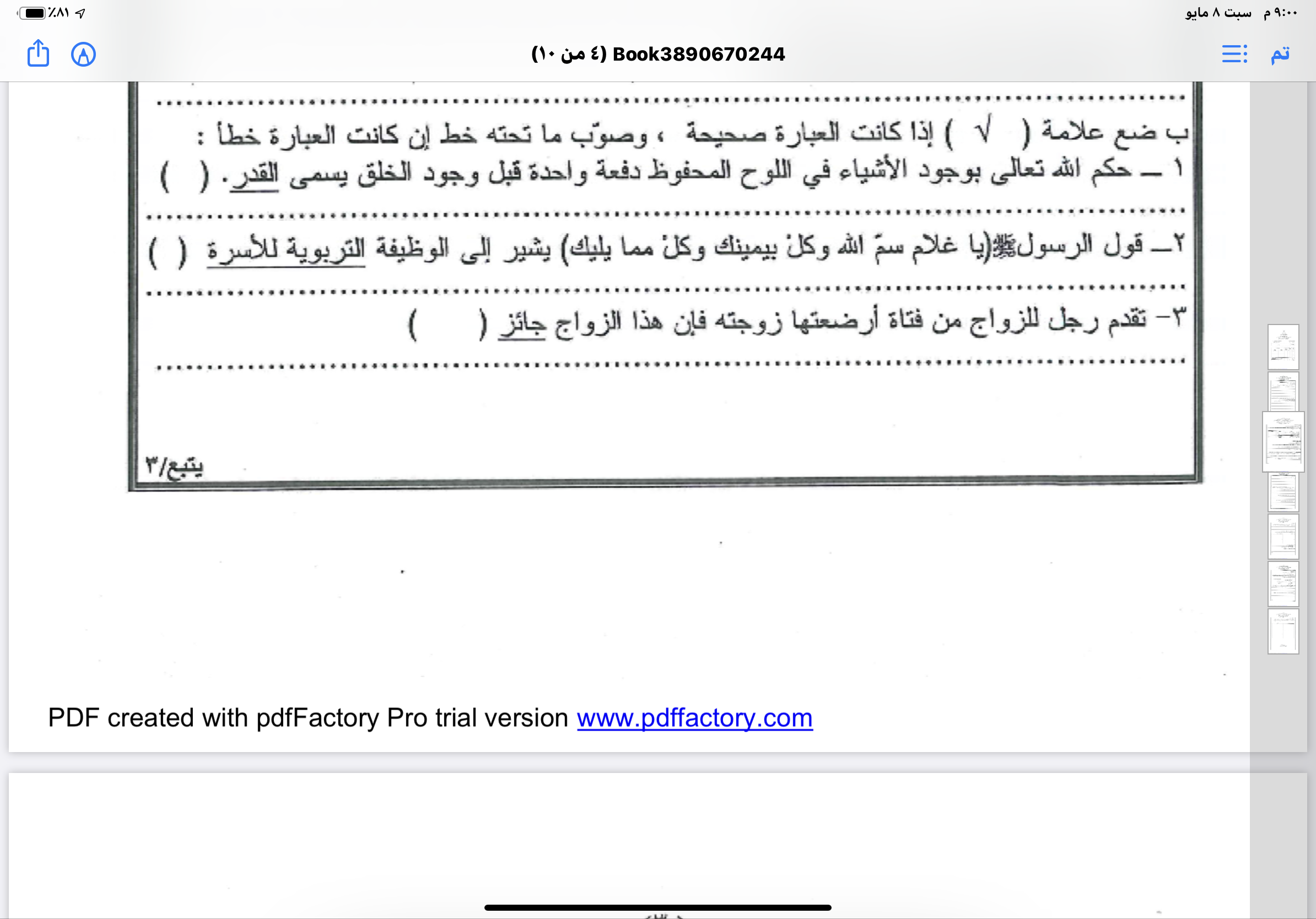 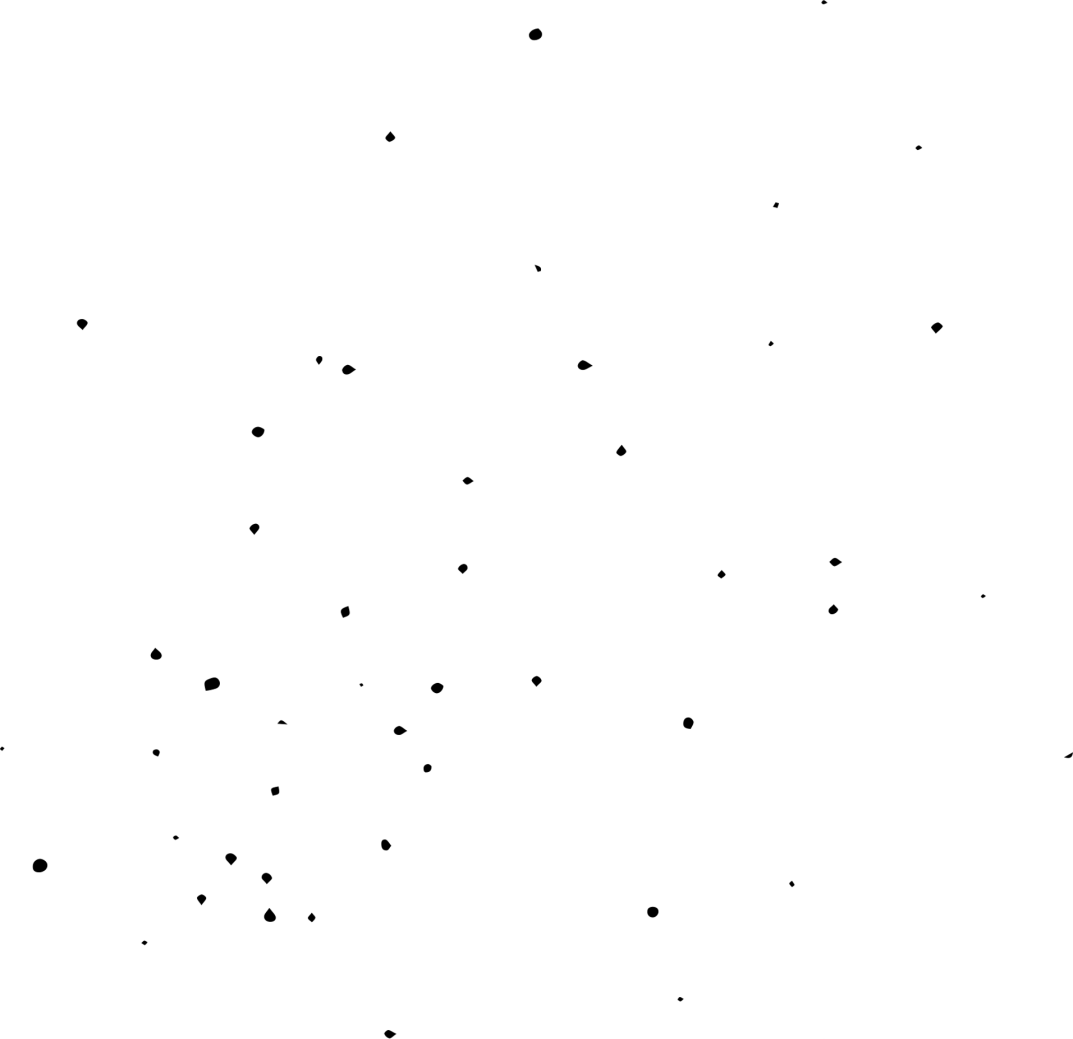 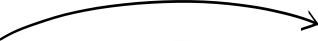 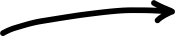 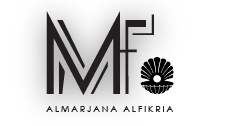 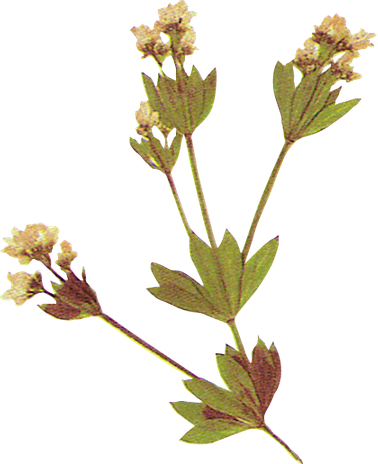 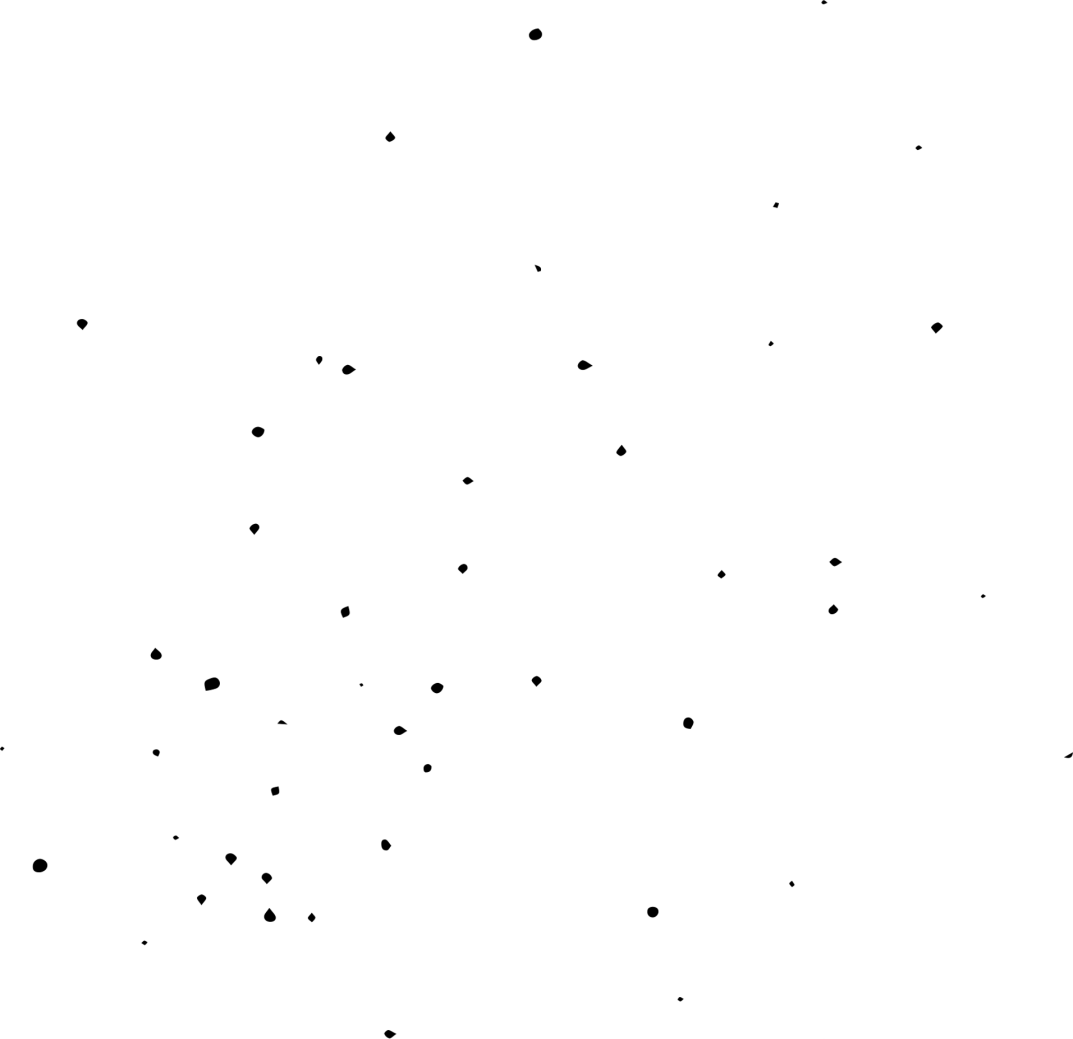 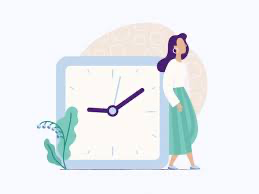 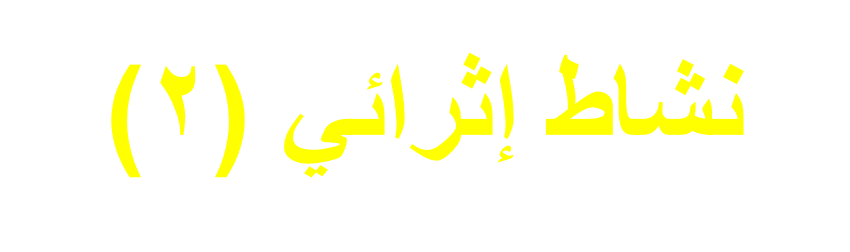 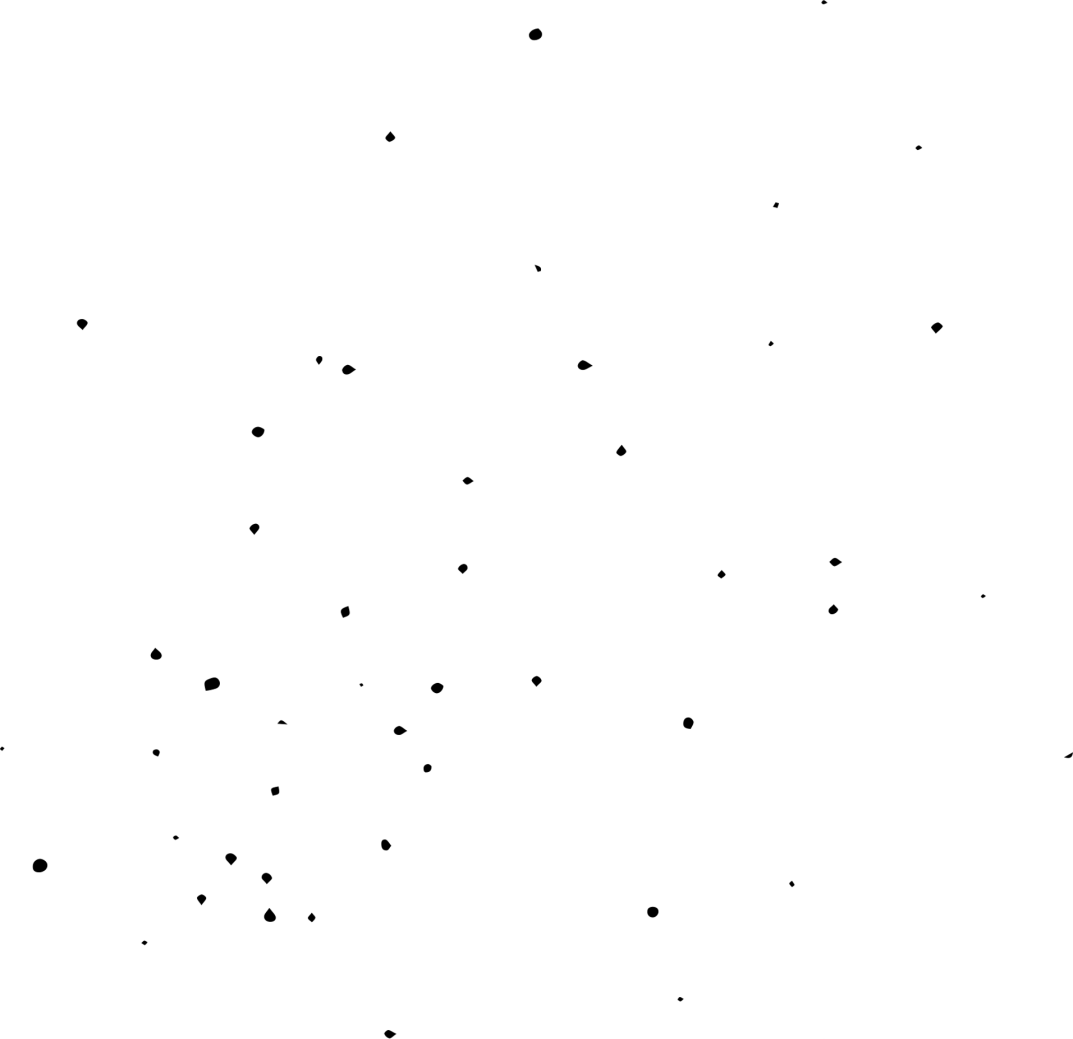 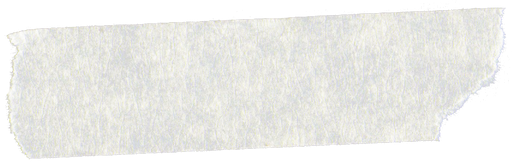 https://play.makeit.app?code=134220
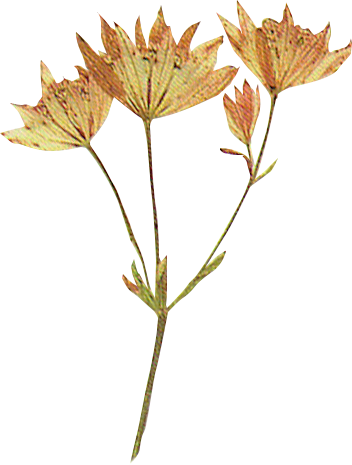 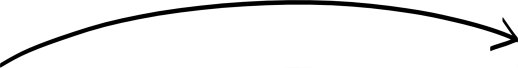 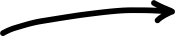 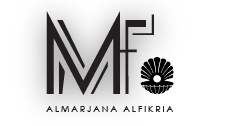 المحرمات إلى أجل
الحكمة من التحريم إلى أجل
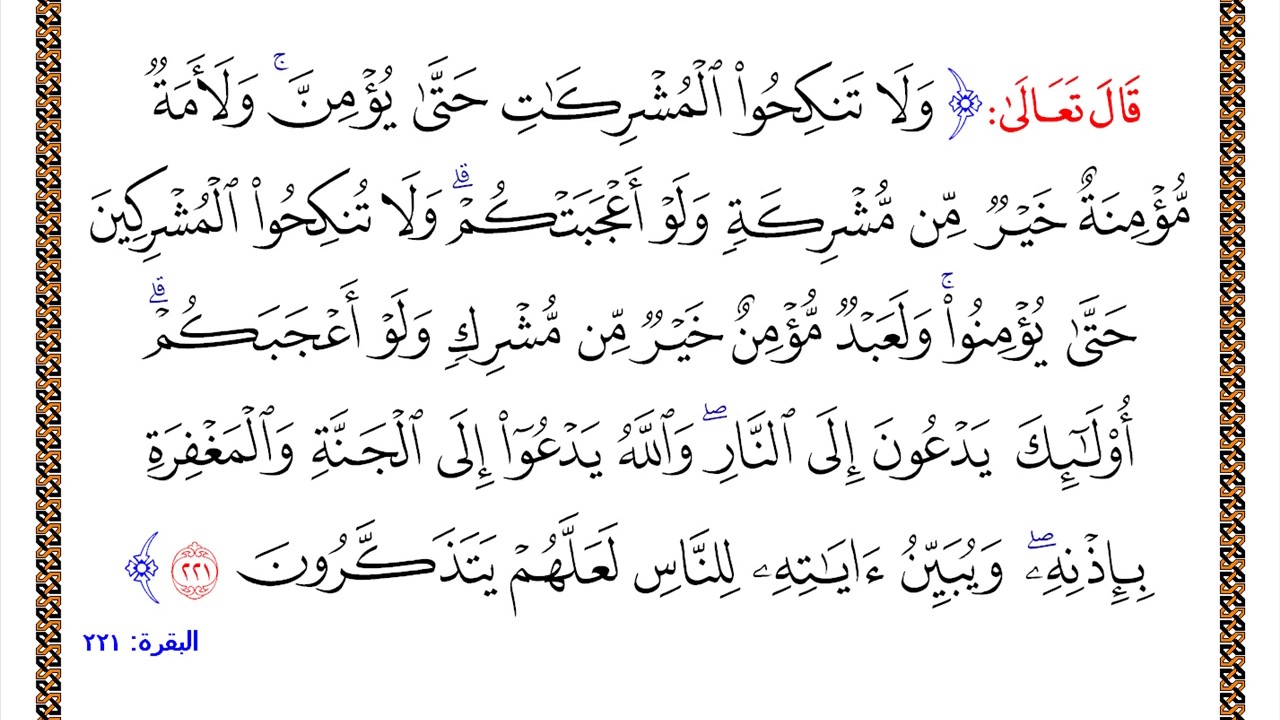 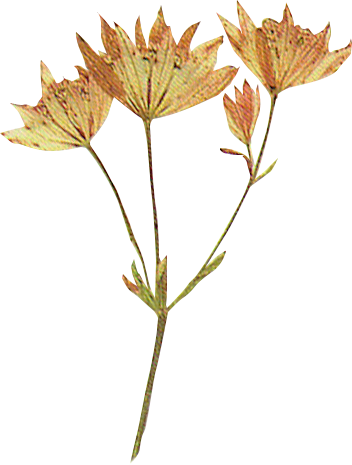 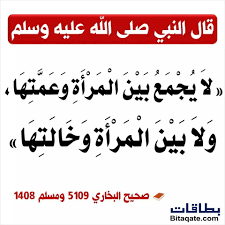 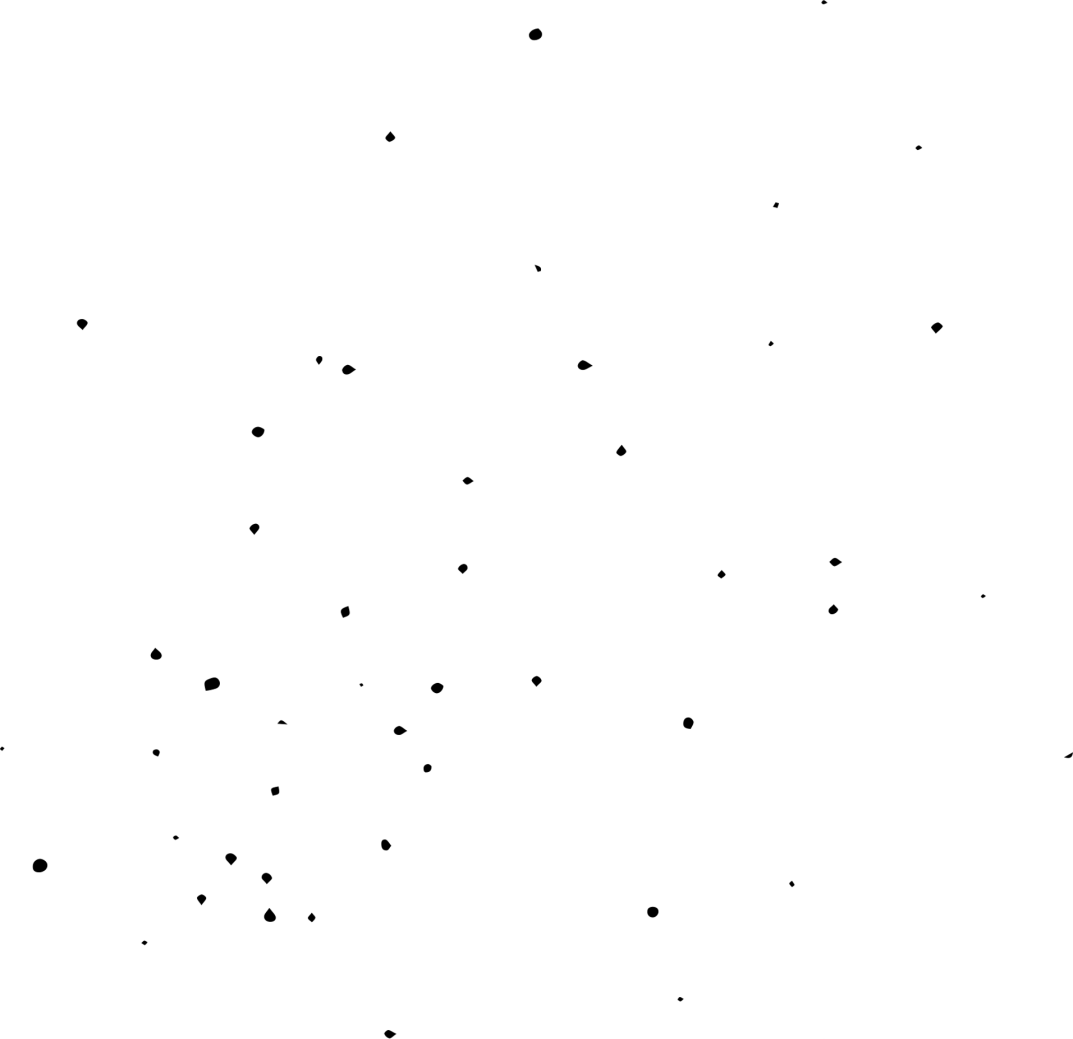 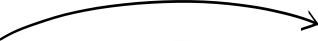 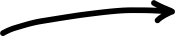 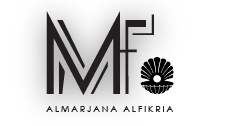 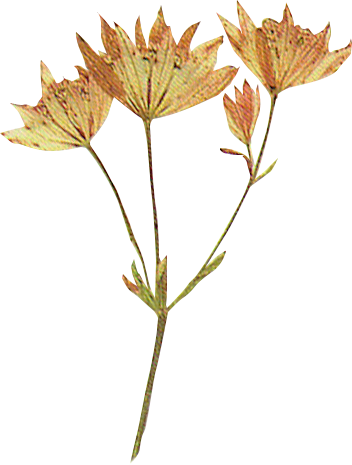 نشاط إثرائي١
ضعي علامة (.   ) آو (.  )أمام العبارة مع تصويب الخطا إن وجد
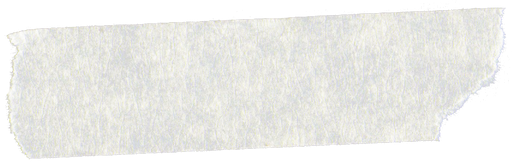 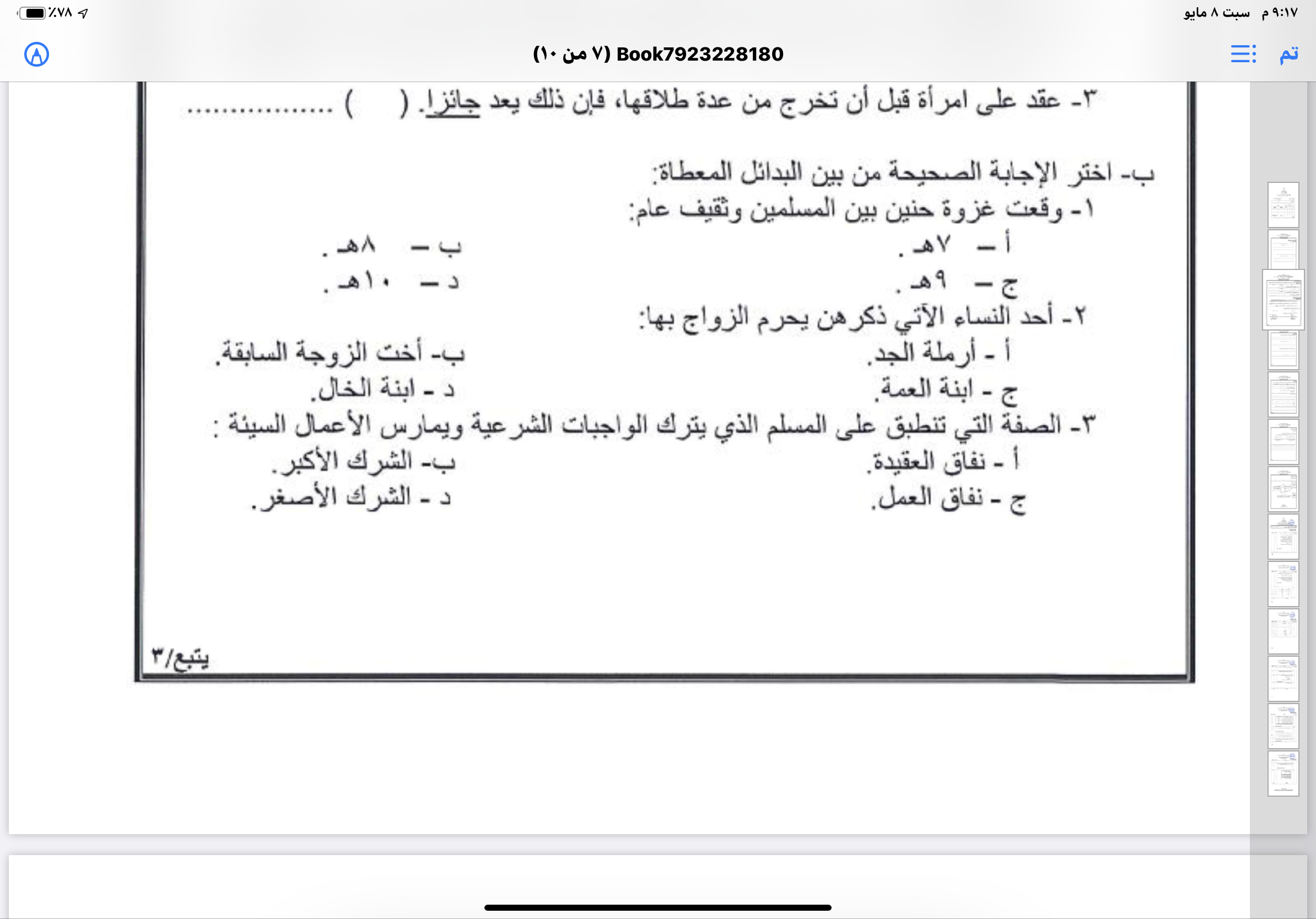 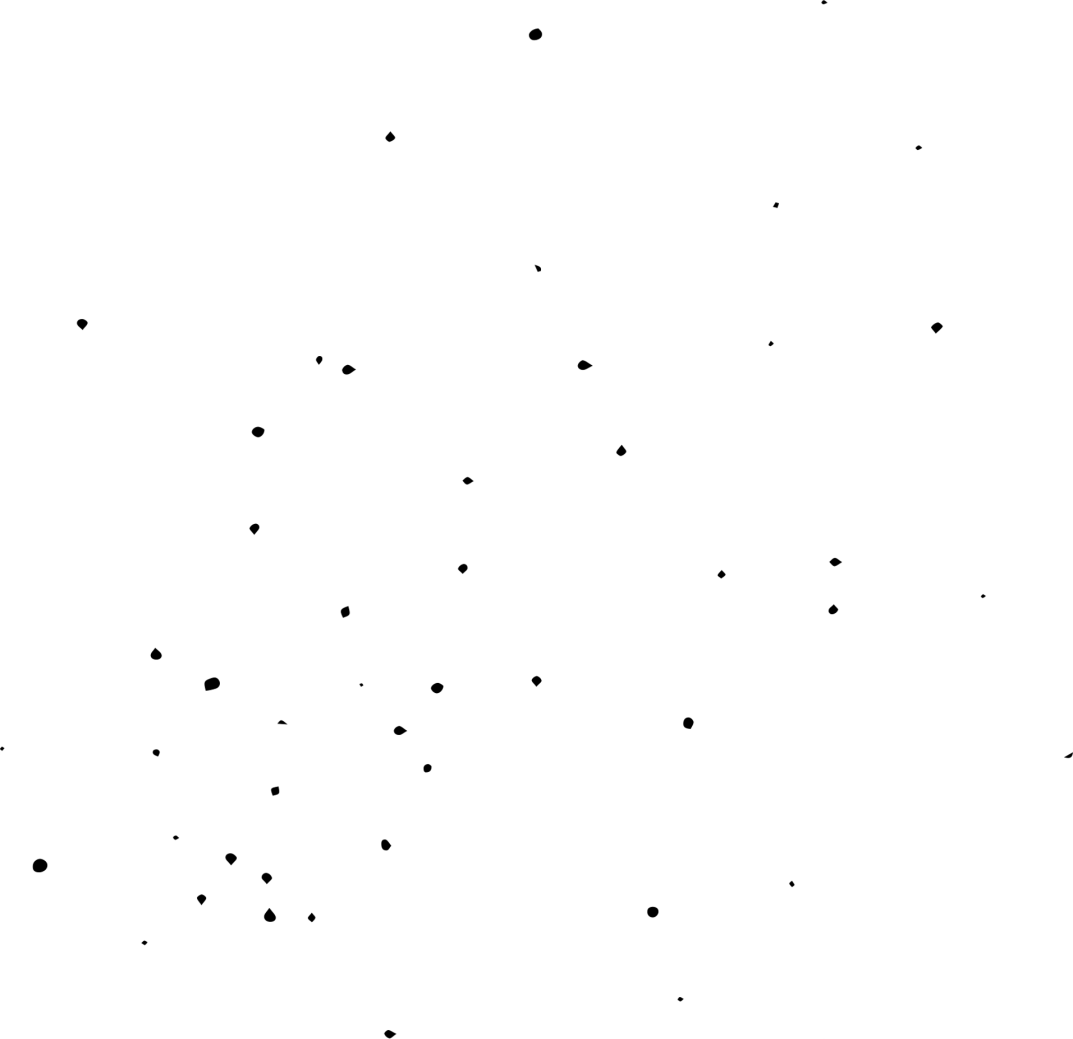 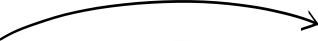 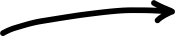 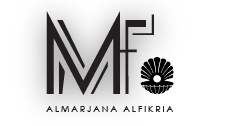